CLASS – B.COM 2ND SEM
SUBJECT – E-COMMERCE
TOPICS – TYPES OF INFORMATION SYSTEM (TPS , MIS , DSS)

I.B. (PG) COLLEGE, PANIPAT
KURUKSHETRA UNIVERSITY, KURUKSHETRA
What is  Information Systems?

Almost all programs in business require students to take a course in something called information systems. But what exactly does that term mean? Let’s take a look at some of the more popular definitions, first from Wikipedia and then from a couple of textbooks:

Information systems (IS) is the study of complementary networks of hardware and software that people and organizations use to collect, filter, process, create, and distribute data.

Information systems are combinations of hardware, software, and telecommunications networks that people build and use to collect, create, and distribute useful data, typically in organizational settings.
Information systems are interrelated components working together to collect, process, store, and disseminate information to support decision making, coordination, control, analysis, and viualization in an organization.
The Components of Information Systems

the first three components of information systems – hardware, software, and data –

Hardware

Information systems hardware is the part of an information system you can touch – the physical components of the technology. Computers, keyboards, disk drives, iPads, and flash drives are all examples of information systems hardware. 

Software

Software is a set of instructions that tells the hardware what to do. Software is not tangible – it cannot be touched. When programmers create software programs, what they are really doing is simply typing out lists of instructions that tell the hardware what to do. There are several categories of software, with the two main categories being operating-system software, which makes the hardware usable, and application software, which does something useful. Examples of operating systems include Microsoft Windows on a personal computer and Google’s Android on a mobile phone. Examples of application software are Microsoft Excel
Data

The third component is data. You can think of data as a collection of facts. For example, your street address, the city you live in, and your phone number are all pieces of data. Like software, data is also intangible. By themselves, pieces of data are not really very useful. But aggregated, indexed, and organized together into a database, data can become a powerful tool for businesses. In fact, all of the definitions presented at the beginning of this chapter focused on how information systems manage data. Organizations collect all kinds of data and use it to make decisions. These decisions can then be analyzed as to their effectiveness and the organization can be improved. 

Levels of Information System

There are three levels of Information System:

Operational Management Level
Tactical Management Level
Strategic Management Level
Pyramid Diagram of Organizational levels and information requirements

Understanding the various levels of an organization is essential to understand the information required by the users who operate at their respective levels.

The following diagram illustrates the various levels of a typical organization.
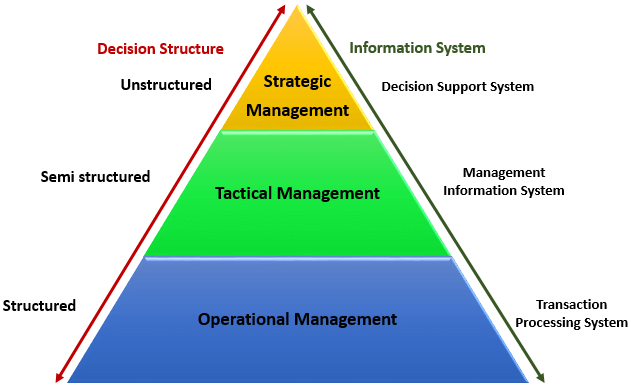 Operational management level

The operational level is concerned with performing day to day business transactions of the organization.
Examples of users at this level of management include cashiers at a point of sale, bank tellers, nurses in a hospital, customer care staff, etc.
Users at this level use make structured decisions. This means that they have defined rules that guides them while making decisions.
For example, if a store sells items on credit and they have a credit policy that has some set limit on the borrowing. All the sales person needs to decide whether to give credit to a customer or not is based on the current credit information from the system.

Tactical Management Level

This organization level is dominated by middle-level managers, heads of departments, supervisors, etc. The users at this level usually oversee the activities of the users at the operational management level.
Tactical users make semi-structured decisions. The decisions are partly based on set guidelines and judgmental calls. As an example, a tactical manager can check the credit limit and payments history of a customer and decide to make an exception to raise the credit limit for a particular customer. The decision is partly structured in the sense that the tactical manager has to use existing information to identify a payments history that benefits the organization and an allowed increase percentage.
Strategic Management Level

This is the most senior level in an organization. The users at this level make unstructured decisions. Senior level managers are concerned with the long-term planning of the organization. They use information from tactical managers and external data to guide them when making unstructured decisions.

Types of Information System

Transaction Processing System (TPS)
Management Information System (MIS)
Decision Support System (DSS)
Transaction Processing System (TPS)

Transaction processing systems are used to record day to day business transactions of the organization. They are used by users at the operational management level. The main objective of a transaction processing system is to answer routine questions such as:

How printers were sold today?
How much inventory do we have at hand?
What is the outstanding due for John Doe?

By recording the day to day business transactions, TPS system provides answers to the above questions in a timely manner.

The decisions made by operational managers are routine and highly structured.
The information produced from the transaction processing system is very detailed.

For example, banks that give out loans require that the company that a person works for should have a memorandum of understanding (MoU) with the bank. If a person whose employer has a MoU with the bank applies for a loan, all that the operational staff has to do is verify the submitted documents. If they meet the requirements, then the loan application documents are processed. If they do not meet the requirements, then the client is advised to see tactical management staff to see the possibility of signing a MoU.
Examples of transaction processing systems include:

Point of Sale Systems – records daily sales
Payroll systems – processing employees salary, loans management, etc.
Stock Control systems – keeping track of inventory levels
Airline booking systems – flights booking management

Management Information System (MIS)

Management Information Systems (MIS) are used by tactical managers to monitor the organization's current performance status. The output from a transaction processing system is used as input to a management information system.
The MIS system analyzes the input with routine algorithms i.e. aggregate, compare and summarizes the results to produced reports that tactical managers use to monitor, control and predict future performance.

For example, input from a point of sale system can be used to analyze trends of products that are performing well and those that are not performing well. This information can be used to make future inventory orders i.e. increasing orders for well-performing products and reduce the orders of products that are not performing well.
Examples of management information systems include:

Sales management systems – they get input from the point of sale system
Budgeting systems – gives an overview of how much money is spent within the organization for the short and long terms.
Human resource management system – overall welfare of the employees, staff turnover, etc.

Tactical managers are responsible for the semi-structured decision. MIS systems provide the information needed to make the structured decision and based on the experience of the tactical managers, they make judgement calls i.e. predict how much of goods or inventory should be ordered for the second quarter based on the sales of the first quarter.

Decision Support System (DSS)

Decision support systems are used by senior management to make non-routine decisions. Decision support systems use input from internal systems (transaction processing systems and management information systems) and external systems.
The main objective of decision support systems is to provide solutions to problems that are unique and change frequently. Decision support systems answer questions such as:
What would be the impact of employees' performance if we double the production lot at the factory?
What would happen to our sales if a new competitor entered the market?
Decision support systems use sophisticated mathematical models, and statistical techniques (probability, predictive modeling, etc.) to provide solutions, and they are very interactive.

Examples of decision support systems include:

Financial planning systems – it enables managers to evaluate alternative ways of achieving goals. The objective is to find the optimal way of achieving the goal. For example, the net profit for a business is calculated using the formula Total Sales less (Cost of Goods + Expenses). A financial planning system will enable senior executives to ask what if questions and adjust the values for total sales, the cost of goods, etc. to see the effect of the decision and on the net profit and find the most optimal way.

Bank loan management systems – it is used to verify the credit of the loan applicant and predict the likelihood of the loan being recovered.
Conclusion

Transaction Processing Systems have become backbone of any modern business. This assignment took account of Starbucks which is one of the most well-known brands in the world, and underlines how important this system is for the long-term sustainable growth of the business.

Therefore, MIS are made for a speedy access to accurate data and to help the managers achieve their goals. Management Information System (MIS) is so useful in the organization which it creates an impact on the organization’s performance, functions, and ofcourse productivity. In an organization, Managers has to take decisions and Management Information System (MIS) is a good help to support them in making decision by providing information at various stage of decision making. 

DSS can be extremely beneficial to any organization’s overall performance. However, DSS can also be the cause of great confusion, misperception and even inaccurate analysis – these systems are not designed to eliminate “bad” decisions. DSS are there to facilitate a manager in making operational decisions, but the ultimate burden of responsibility lies with the manger.
THANK
YOU